Health and Social Care Level 3
BTEC Nationals (NQF) 2016
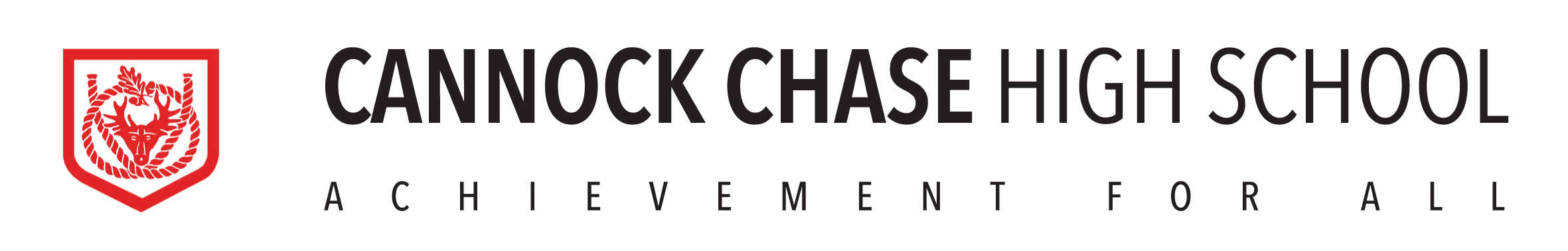 Health and Social Care
Level 3 Health and Social Care (NQF) is an Applied General Qualification (BTEC) that allows students to gain various skills.
These skills will primarily prepare students for the workplace and higher education.
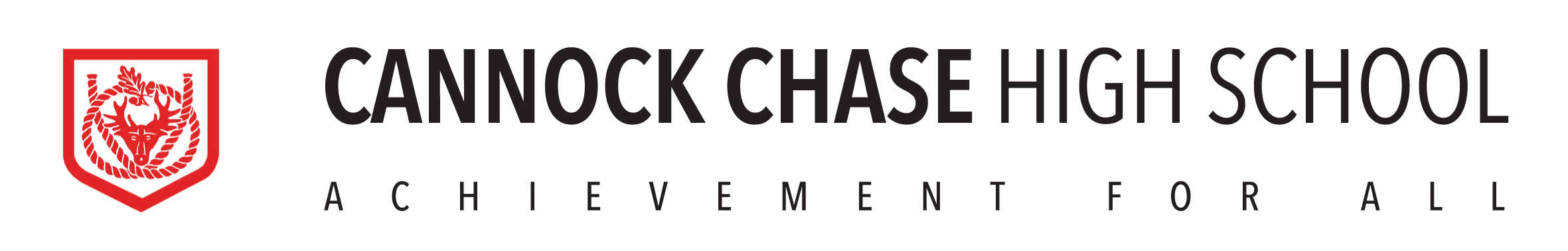 Employability skills
The course will help to develop the following employability skills:

Communication
Teamwork 
Project work
Research skills
Reflective practice
Enquiry and knowledge recall with confidence
Written assessments
Practical skills for the world of work
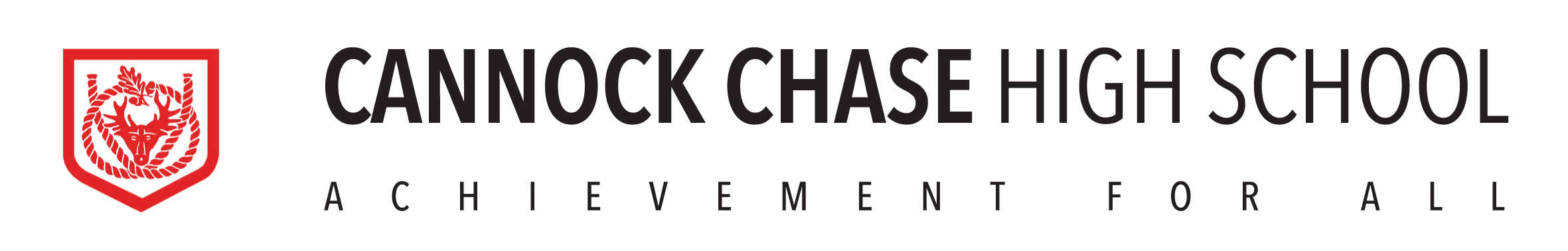 Universities
Many Universities have had in put and recommend the new BTEC 2016 specification. For example:

University of Manchester
University of Huddersfield
University of Sheffield

By these Universities having involvement in development of the study programme, they are helping to prepare our students for their higher educational courses. 
The Universities input means the skills that are developed on this new course are transferable and relate to choosing a career within the Health or Social Care Sector.
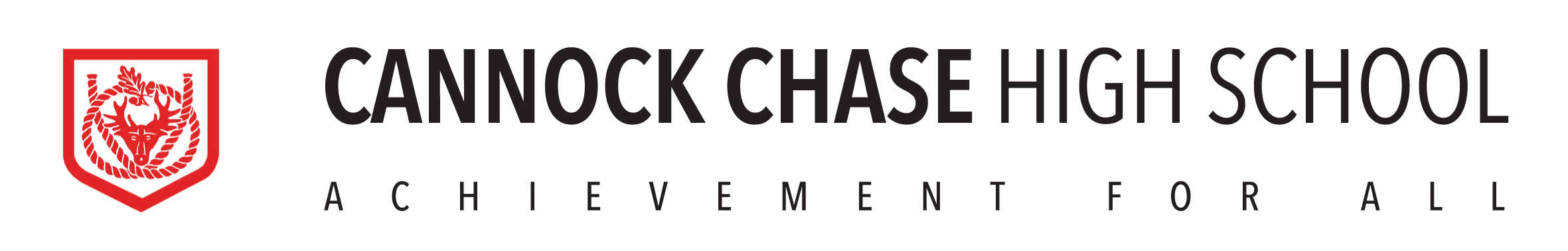 Programme of Study
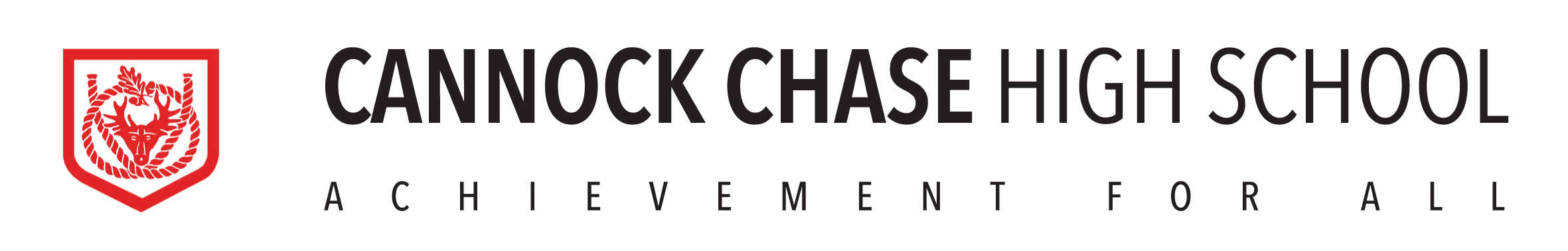 Unit 6: Work Experience in Health and Social Care
Part of the qualification is to experience the real world of work. 
This is embedded in a 100 hour work placement in year 13. 
The unit helps prepare students for degree level courses, interviews, gain knowledge and provides experience of practice. 
Students enjoy this unit of work due to the fact that they can put their theory and knowledge into practice. 

It also allows students to create a portfolio of work for interviews, further courses, apprenticeships or university studies. (It is great for UCAS!)
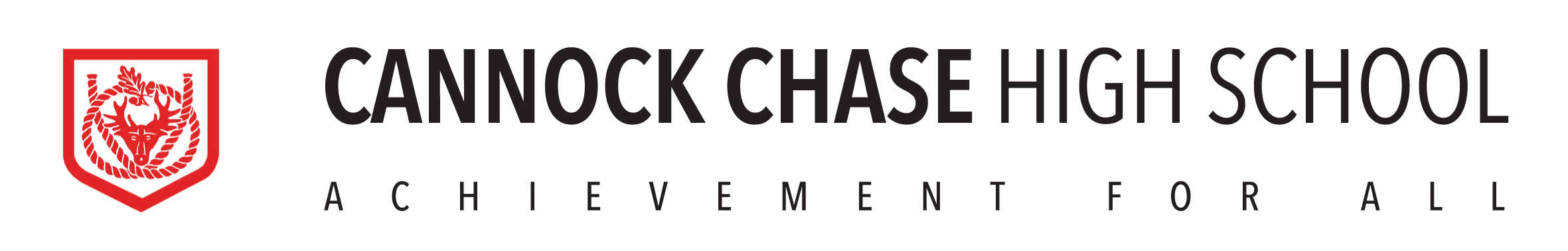 Unit 6: Work Experience in Health and Social Care
The is a varied choice of careers in the Health and Social Care Sector, therefore we aim to promote as may opportunities for a students as possible.

Care homes
GP surgeries
Day care centres
SEN schools
Children's centres
NHS nursing homes
And many more…
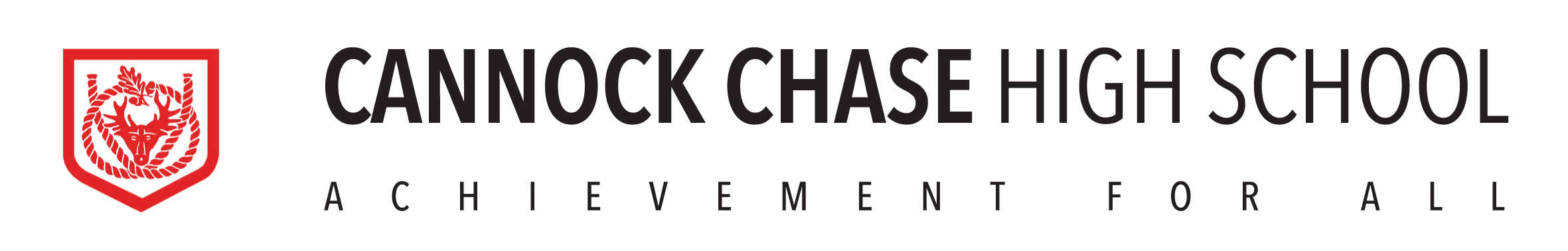 Exam Content
Unit 1: Human Lifespan and Development is an exam paper that is 90 minutes long and is out of 90 marks.

Unit 2: Working in Health and Social Care  is an exam paper that is 90 minutes and is out of 80 marks.

The papers can be sat in a January, May/June window

Unit 4: Enquiries into Current Research in Health and Social Care is a external controlled assessment that compromises of 2 parts.
Part A is released before the assessment window opens and gives a research article that allows the students to carry out their secondary research. The students have 6 hours to complete their research.
Part B is completed in a single session of 3 hours. Students use their research to answer the questions on the paper. Students are allowed to take their notes in with them.
This is out of 65 marks
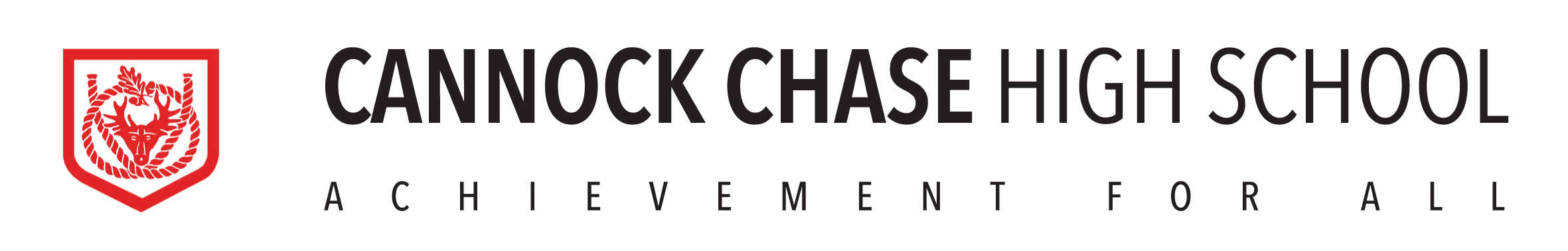 Teaching and Learning
Our teaching is fun and innovative. This allows us to deliver the content and application of knowledge in various ways. This keeps the course original and up to date using relevant resources, the local community and significant media coverage. 

Key Ideas:
Creates independence
Ownership of own work
Clearly assessed and allows for improvement
Motivation to succeed 
Portfolio of progression
Stretches and challenges thinking
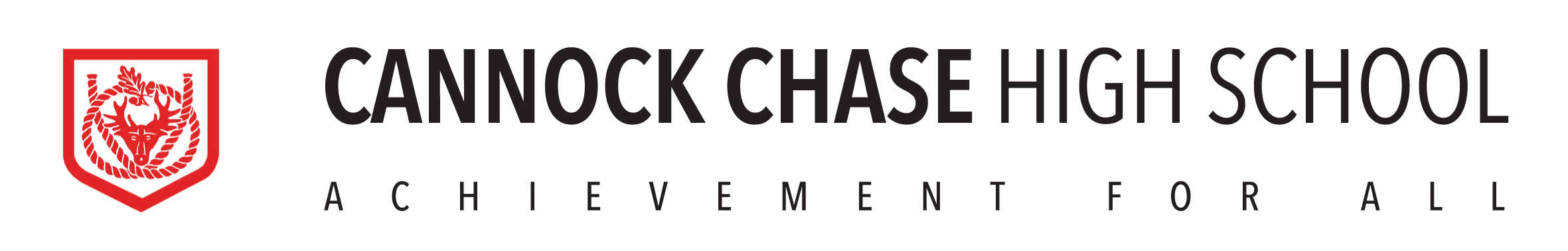 Vocational Aspects of the Course
Role plays – Demonstration of key skills, witness statements, diary accounts, photo evidence

Physical evidence – policies, witness statements, standards evidence required to work in the health and social care sector

Video evidence – Analysis of real life situations

Interviews - Involvement of professionals within the Health and Social Care Sector, Universities, Medical Professionals

Questionnaires – Primary research

Lesson planning – Involvement of Mental Health Day, links with Bridgtown Primary School, Catherine Care.
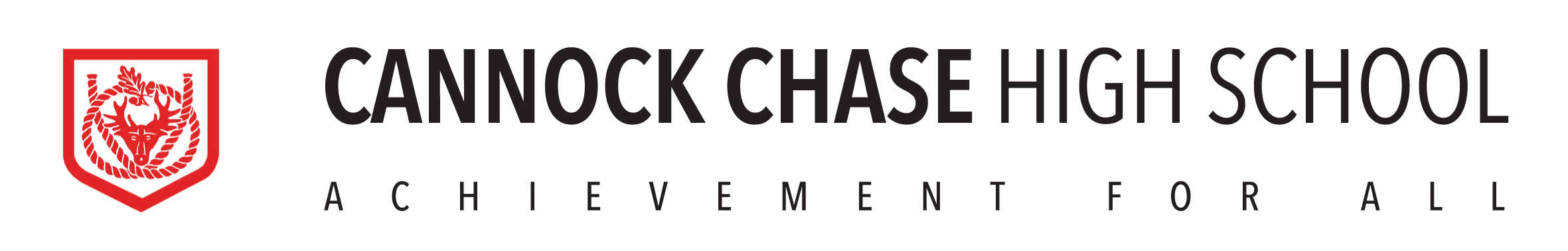 Where could this lead me?
Paramedic
Counselling
Support worker
Mental Health Assistant
Behaviour support Assistant
Teaching Assistant
Pastoral care
Counselling
Further courses/ areas of study, a step to a career in:
Nursing
Care Assistant
Child Care
Teaching
Social Work
Dental Nurse
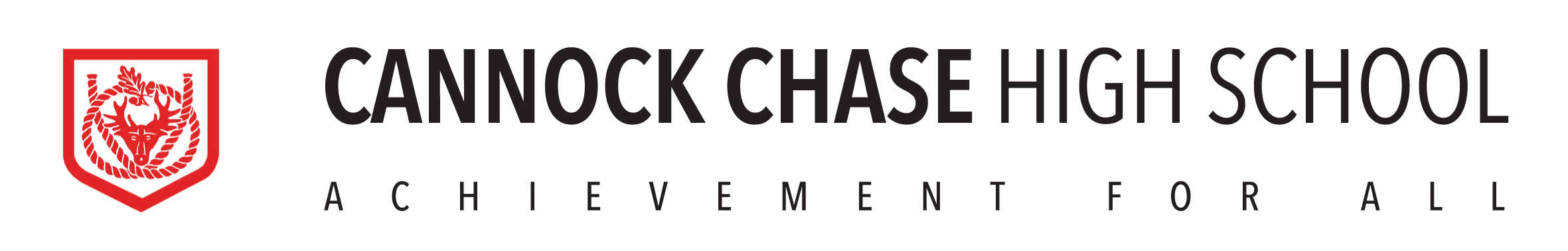 Any questions?


Please feel free to contact me with any questions or queries you have over the next few months: k.ward@cannockchase-high.staffs.sch.uk
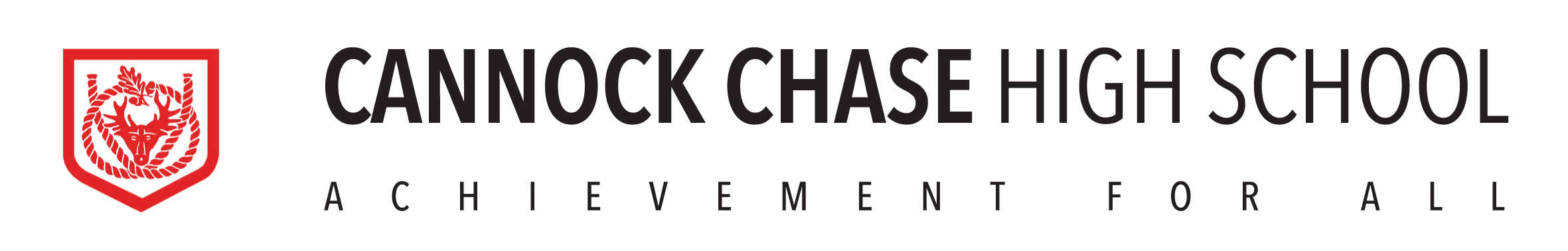